November 2019
Performance evaluation of Multi-link channel access schemes
Date: 2019-11-14
Authors:
Slide 1
Sindhu Verma, Broadcom
November 2019
Abstract
This contribution discusses the impact of channel access schemes used for multi-link operation on the user perceived metrics of latency and outage.

Using single-link performance as baseline, it also tries to quantify the gains of multi-link operation over single-link operation depending on the channel access schemes used for multi-link.
Slide 2
Sindhu Verma, Broadcom
November 2019
Background
Multi-link operation in 11be can increase throughput and reduce latency by enabling simultaneous access to non-contiguous channels in the unlicensed spectrum.

Theoretically, the benefit comes from diversity and trunking efficiency.

Other standardization forums such as 3GPP (starting HSDPA and continuing to LTE/NR) have also studied performance gains for multilink. For example, section 5.2 of [1] evaluates the gain due to simultaneous access to 2 channels compared with separate access to 2 single channels.

The amount of performance improvement depends on many factors like the dynamism of scheduling decisions on different channels, the channel access schemes, the split of TIDs into channels and asynchronous/synchronous operation.

In the following slides,  we present results from simulations that attempt to capture some of these factors.
Slide 3
Sindhu Verma, Broadcom
November 2019
Simulation setup and configuration (1)
8 nodes: 
8 flows per node: 4 VO flows (24 Kbps CBR, 60 bytes packet size each) and 4 BE flows (10 Mbps CBR, 1500 bytes packet size each).
All nodes have the same PHY data rate of 200 Mbps per channel
No hidden nodes.
Total number of channels available = 4. Capacity of each channel: 200 Mbps.
A flow in a node can use any channel that the node is operating on (akin to Low MAC split)
Error model
No channel errors. Only packet errors are due to collisions.
Collisions are modelled as errors in RTS (each TXOP starts with RTS/CTS exchange). Hence, the effect of collisions is less pronounced in data throughput. The effect would be worsened if whole TXOPs collide.
Maximum aggregation of 64 is assumed on each link. However, due to simultaneous transmission on multiple channels, it is assumed that there is no limitation in availability of sequence numbers. This would be the case if the BA window size is increased suitably.
10 iterations and 5 seconds for each iteration.
Slide 4
Sindhu Verma, Broadcom
November 2019
Simulation setup and configuration (2)
Channel access cases evaluated:
Asynchronous Full backoff on all channels:
Multi-link: 4 channels per node
Single-link baseline: 1 channel per node chosen randomly
Asynchronous Full backoff on all channels but synchronous Tx/Rx due to synchronous Receiver:
Multi-link: 4 channels per node.
Asynchronous Full backoff on 1 channel and PIFS backoff on the remaining but synchronous Tx/Rx due to Synchronous Receiver :
Multi-link : 4 channels per node: Full backoff channel selected randomly.
Multi-link: 4 channels per node: Each channel has exactly 2 nodes that perform Full backoff on it.
Multi-link: 4 channels per node: Full backoff channel is the same for all the 8 nodes.
Single-link baseline: 1 channel per node chosen such that there are 2 nodes on each channel (=> there is no channel that has PIFS backoff)
Asynchronous Full backoff on all channels but transmission on one channel by a node causes other channels to be busy for the same node but not for other nodes. This models Tx power leakage on other channels due to transmission by a node on a given channel.
Multi-link: 4 channels per node
Slide 5
Sindhu Verma, Broadcom
November 2019
Simulation setup and configuration (3)
Note: 
In b and c, the restrictions on asynchronous operation are due to constraints of synchronous operation on the receiver side i.e. the transmission durations on multiple links should be fully overlapping or disjoint
In a. b and c, it is assumed the 2 channels can be independently sensed by the transmitting device and there is no spillage of energy from transmission of one channel on to another. Hence, if another channel becomes free while transmission is ongoing on one channel, the device can perform EDCA independently on the other channel
In d, transmissions on one channel by a node cause all other channels to be busy for the same node but not for other nodes. This is the “quasi-asynchronous” mode without modeling effects of varying pathloss between nodes.  So, all nodes hear the intended transmissions of other nodes but do not hear the leakage transmissions from the other nodes.
a(ii) and c(iv) provide the baseline in terms of single link performance
Slide 6
Sindhu Verma, Broadcom
Results: Voice Latency
November 2019
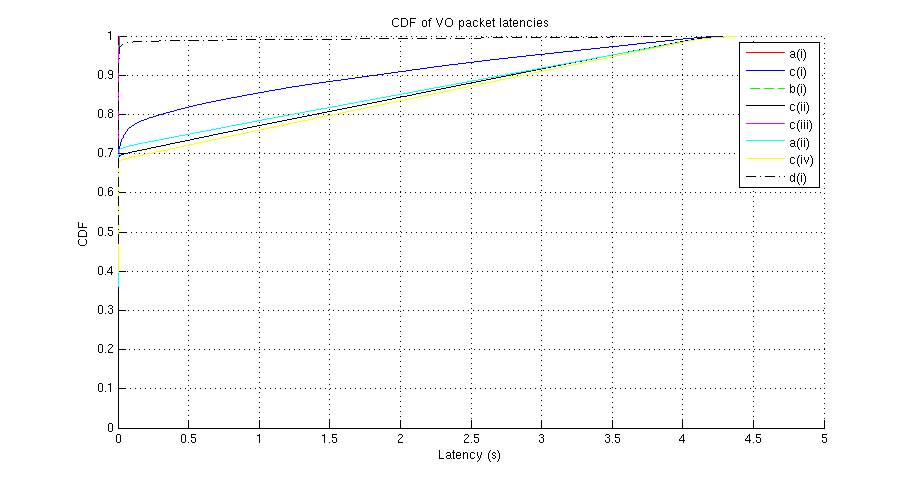 We plot the CDF of voice latencies over all packets, flows, nodes and iterations and for each configuration.
Latency CDFs of a(i), b(i) and c(iii) show the lowest latencies.
The latency CDF of d(i) has higher maximum latency but matches cdfs of a(i), b(i) and c(iii) up to 97%ile.
Scheme c(i) is worse than the above followed by a(ii), c(ii) and c(iv)
This shows that multi-link operations with full backoff on all channels or when the full backoff channel(s) are the same for all nodes, irrespective of asynchronous or synchronous, have much lower latency than multi-link operations when full backoff channels from some nodes overlap with PIFS-backoff channels of other nodes.
The latency when full backoff and PIFS backoff channels overlap (i.e. c(i) and c(ii)) is so poor that it is similar to single link performance with proportionately smaller number of nodes (i.e. a(ii) and c(iv)). This means that diversity and trunking gain of multi-link is not achieved in such cases.
The only case where PIFS-based multi-link channel access achieves good performance is when the full backoff channel for all the nodes is the same i.e. when there is no overlap between full backoff and PIFS backoff channels (i.e. c(iii)).
Slide 7
Sindhu Verma, Broadcom
Results: Voice Outage
November 2019
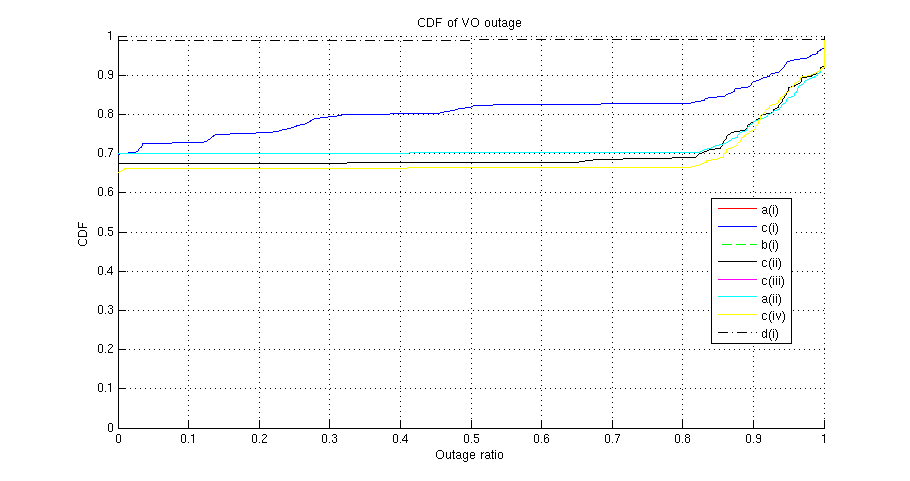 The figure on the left show CDF of voice outage over all flows, nodes and iterations and for each configuration.
We define the Outage for a flow as the ratio of number of packets not served to number of packets that have arrived for the flow. 
It is observed that the CDFs for voice outage have the same trend as those for voice latencies.
Schemes a(i), b(i) and c(iii)  are the best followed by scheme d(i), followed by scheme c(i), further followed by a(ii), c(ii) and c(iv).
Noting that a(ii) and c(iv) are single link configurations, the evaluation of outage CDS leads to same conclusion as the latency CDFs:  multi-link operations with full backoff on all channels or when the full backoff channel(s) are the same for all nodes, irrespective of asynchronous or synchronous, have much lower outage than multi-link operations when full backoff channels from some nodes overlap with PIFS-backoff channels of other nodes.
Slide 8
Sindhu Verma, Broadcom
Results: Best Effort Latency
November 2019
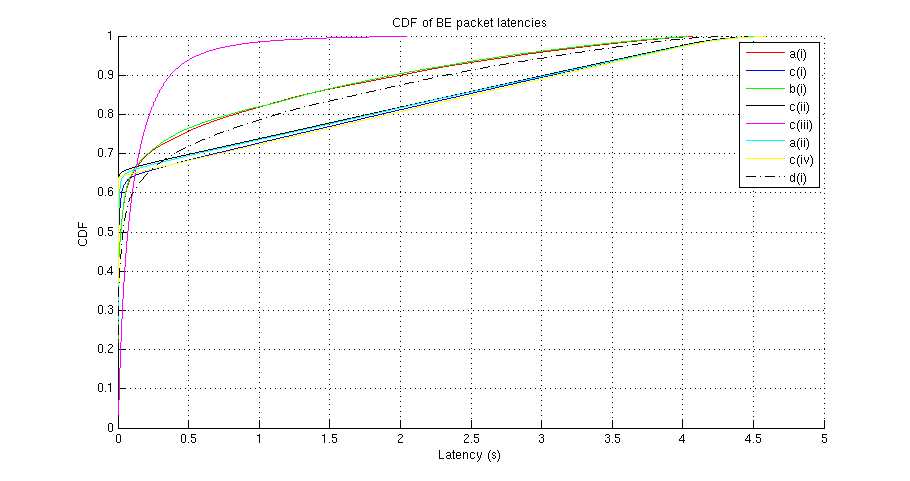 The figure shows the CDF of best effort latencies over all packets, flows, nodes and iterations for each configuration.
The trends are as below:
c(iii) has the least 95%ile latency
a(i) and b(i) are similar with higher 95%ile latency than c(iii).
d(i) is slightly worse than a(i) or b(i)
c(i), a(ii), c(ii) and c(iv) are similar and worst of all.
This leads to the same conclusion as for Voice flows earlier: PIFS-based multi-link channel access schemes have poor performance if the PIFS channels of nodes coincide with full backoff channels of other nodes and that multi-link operations with full backoff on all channels or when the full backoff channel(s) are the same for all nodes, irrespective of being asynchronous or synchronous, have similar and better performance.
Slide 9
Sindhu Verma, Broadcom
Results: Best Effort Latency and Outage
November 2019
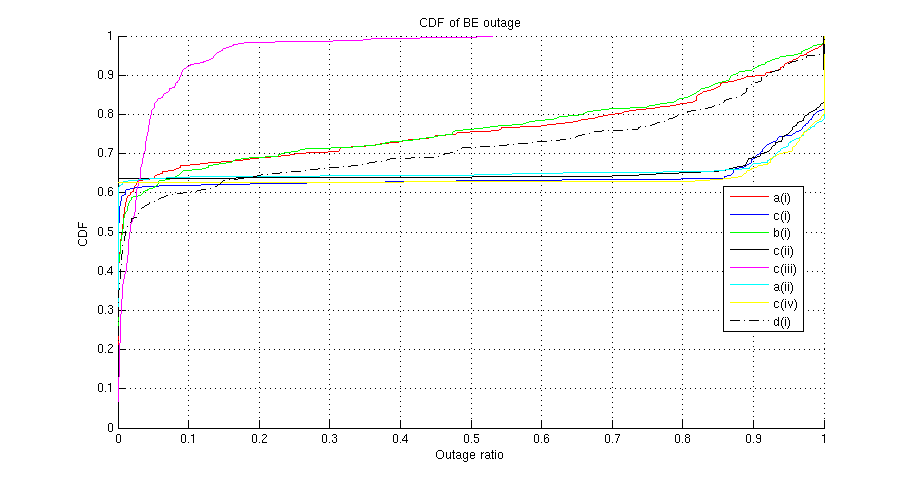 The figure shows the CDFs of best effort outage over all flows, nodes and iterations for each configuration.
We define the Outage for a flow as the ratio of number of packets not served to number of packets that have arrived for the flow 
The CDFs for best effort outage have the same trend as those for best effort latencies.
c(iii) is the best, followed by a(i) and b(i), followed by scheme d(i), further followed by c(i), a(ii), c(ii) and c(iv).
So, evaluation of outage of best effort flows leads to same conclusion: PIFS-based multi-link channel access schemes have poor performance if the PIFS channels of nodes coincide with full backoff channels of other nodes and that multi-link operations with full backoff on all channels or when the full backoff channel(s) are the same for all nodes, irrespective of being asynchronous or synchronous, have similar and better performance.
Slide 10
Sindhu Verma, Broadcom
Conclusions
November 2019
The results here corroborate the intuition that if quantifiable performance X is achieved with a single-link, with efficient multi-link operation over N links, the performance achieved can be better than NX.
This performance gain can be in terms of lower latency/outage in a configuration with a fixed number of flows/users OR if the target latency/outage is fixed then in terms of an increase in the number of flows/users that can be supported.
However, the multi-link gains are lost if a configuration allows uncoordinated and overlapped PIFS-based and full backoff channels. Hence, PIFS-based channel access is recommended only if it is ensured that PIFS and full backoff channels of different nodes do not coincide/overlap.
Note also that the conclusions on multi-link gain are similar to those in 3GPP when they evaluated dual carrier HSDPA over single carrier HSDPA and decided to standardize dual and multi-carrier aggregation in 3GPP technologies (HSDPA->LTE->NR) [1].
“For full buffer traffic: 
DC HSDPA results in user throughput and sector throughput gains. Such gains are more significant with small number of users per sector and decrease with number of users. 
Low geometry users gain more in terms of throughput than high geometry users. 
For bursty traffic: 
DC HSDPA results in a doubling of burst rates with low to medium loads, even after normalizing the number of users per 5 MHz. 
At low to medium loads, for a given burst rate, DC HSDPA can support more than twice the number of users when compared to 2xSC-HSDPA.”
Slide 11
Sindhu Verma, Broadcom
Next Steps
November 2019
Nodes of different number of channels and asynchronous/synchronous assumptions
Link adaptation
The effect of leakage from transmission by a node on one channel to other channels of other nodes 
In view of leakage, decisions on transmission, Tx power and MCS adjustment
Load variation
Different traffic types: full buffer vs. bursty
Slide 12
Sindhu Verma, Broadcom
References
November 2019
[1] 3GPP TR 25.825, “Dual-Cell HSDPA operation”
Slide 13
Sindhu Verma, Broadcom